Составил: Горбачев Николай  Васильевичучитель физической культуры МОУ СОШ  п.Восход
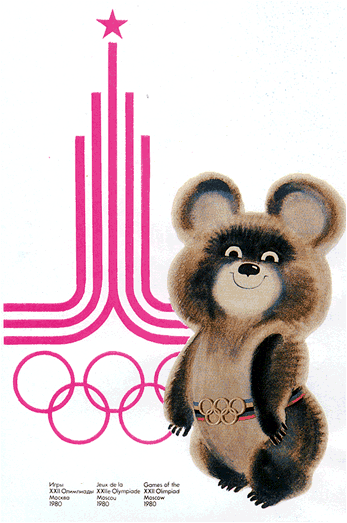 «Подвижные игры как средство совершенствования физических качеств «
Значение подвижных игр  для младших школьников
Закладываются  основы игровой деятельности
Совершенствуются естественные движения
Совершенствуются физические качества
П/И «Лисички»
Заяц 

Должен выдернуть хвостик


     
               Основные движения бег со сменой направления движения
П/И «Лягушки в болоте»
маты
     лягушки
     предметы





Основной вид движения ползание с завязанными глазами(собрать предметы)
П/И «Два дракона»
Основные движения групповые перемещения в колонне, сочетание ходьбы с бегом
П/И «Семеро козлят»
Козлята
      Домик из матов
       Волк
Основное движение ползание
          Ломает домик
                                           
                                                           переползают
П/И «Заблудились в лесу»
капитан  команды (львята)
       капитан команды (медведи)





Найти своих и переправить




Основное движение бег парами